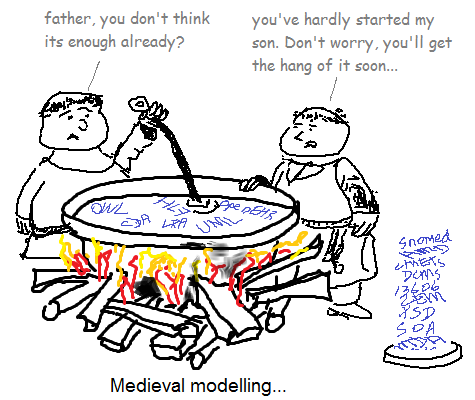 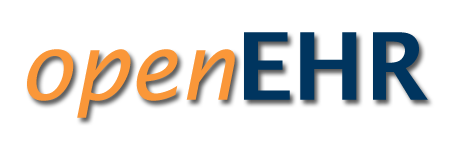 Models, architecture, frameworks in e-health
Thomas Beale, July 2011
The Archetype framework
Historical Industry Structure
Stds orgs + 
Professional 
bodies
DOCs & Patients
GOVs / MoHs
VENDOR / INTEGRATOR
Present’n
docs
GUI
Proprietary form definitions
...use systems
APPS
& SYSTEMS
data dictionaries
code
terminology
XSD
Msg specs
...manual
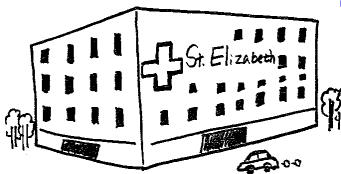 Write docs, create message specs
... Write data specs, minimum data sets, schemas for DS, referral etc
...consume 
documents and msg specs
developers 
... make up what they don’t understand
PROVIDERS 
Buy (poor)
Solutions
Historical Industry Structure
Stds orgs + 
Professional 
bodies
DOCs & Patients
GOVs / MoHs
VENDOR / INTEGRATOR
Present’n
docs
GUI
Proprietary form definitions
...use systems
Lock-in
APPS
Chaotic,
Expensive, non-computable
& SYSTEMS
data dictionaries
Poor interop-erability
code
terminology
Ad hoc
XSD
Msg specs
...manual
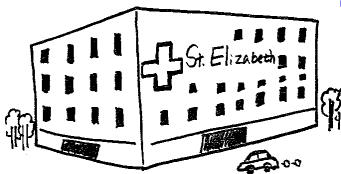 Expensive,
low reuse
Write docs, create message specs
... Write data specs, minimum data sets, schemas for DS, referral etc
...consume 
documents and msg specs
developers 
... make up what they don’t understand
PROVIDERS 
Buy (poor)
Solutions
Archetype approach
Stds orgs + 
Professional 
bodies
DOCs & Patients
GOVs / MoHs
VENDOR / INTEGRATOR
Present’n
terminology
GUI
...use systems
Collaborative 
knowledge repository
APPS
templates
Operational template
TOOL
& SYSTEMS
TDO
archetypes
templates
Platform
XSD
TOOLS
TOOL
TOOL
TOOL
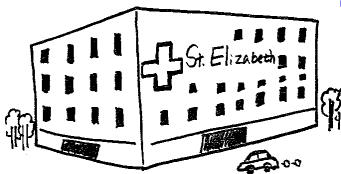 build archetypes
& terminology that define their
Information – 
e.g. via IHTSDO
...build templates and issue as standards 
e.g. Discharge 
Summary
...consume 
std templates and 
create their own, 
making OPTs
developers 
build 
SOLUTIONS
based on 
the platform
PROVIDERS 
buy
Solutions
Archetype approach
GUARANTEED SEMANTICS
Stds orgs + 
Professional 
bodies
DOCs & Patients
GOVs / MoHs
VENDOR / INTEGRATOR
Present’n
terminology
GUI
...use systems
Collaborative 
knowledge repository
Joining
point
Open, reusable
APPS
templates
Operational template
TOOL
& SYSTEMS
TDO
Interop-erable
archetypes
templates
Platform
XSD
Easy
Development
Standard tools
TOOLS
TOOL
TOOL
TOOL
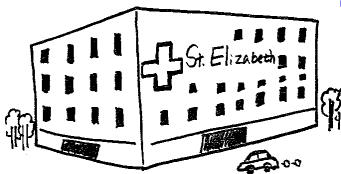 Cheaper,
faster
build archetypes
And terminologythat define their
Information – 
e.g. via IHTSDO
...build templates and issue as standards 
e.g. Discharge 
Summary
...consume 
std templates and 
create their own, 
making OPTs
developers 
build 
SOLUTIONS
based on 
the platform
PROVIDERS 
buy
Solutions
Knowledge engineering
Software engineering
Tool-based standards
java
Nat’l / local
templates
Int’l
archetypes
Nat’l / local
archetypes
C#
etc
OPT
Msg XSD
Reference Model
DocXSD
GUI XML
re
f
s
e
ts
terminology
Querying
native
openEHR
data
All data in one RM
Tool-based standards
IHE
HL7v2
java
C#
etc
CDA XSD
OPT
Msg XSD
Reference Model
epSOS XSD
DocXSD
GUI XML
re
f
s
e
ts
terminology
Querying
13606 XSD
data
The key....
Is the operational template (OPT) – this is the joining point between the semantic specifications and deployable software artefacts that can be used by normal developers
Key Outcomes
Normal developers can engage
 they use generated downstream models
Semantic connection exists between definitions and implementations
 now we know what the meaning of data are, and DS and BI can work...
No semantic framework  no ‘serious’ computing with the data
This framework works, regardless of the specific architecture or models
However, to create a coherent architecture, coherent models must be used
It’s a game-changer...
This framework changes the whole standards game because:
It locates different kinds of models in the right places
It says how they must formally relate
i.e. It shows how various kinds of things can co-exist
Practically, it allows us to properly understand what to do with all the different reference models, document standards, message standards and so on
How openEHR uses the framework
Level 1: the reference model is a fairly typical object model, of around 100 classes (including data types)
Level 2: archetypes are constraints on the reference model, and define legal data items
Level 3:  templates are aggregators (with further constraints) on archetypes, that define data sets underlying forms, messages and reports
Queries are defined based on archetypes
1:N
1:N
1:N
1:N
Terminology
interface
ICDx
ICPC
Messages
Snomed CT
Reports
Data conversion
schemas
Terminologies
Querying
The Semantic architecture of openEHR
Screen Forms
Templates
Archetypes
What openEHR
provides
Reference Model
Strategic significance of the framework
Benefits...
An integrated, self-consistent health computing platform
An open, scalable content modelling formalism that works (ADL/AOM) and allows clinical professionals to engage directly
A 4-level architecture that maximises reuse
A portable querying language (AQL) that enables decision support & BI to talk to EHR
A framework for integrating data standards
Integration and Computability for standards
IHE
HL7v2
java
C#
etc
CDA XSD
OPT
Msg XSD
Reference Model
epSOS XSD
DocXSD
GUI XML
re
f
s
e
ts
terminology
Querying
13606 XSD
data